Literacy Assessment
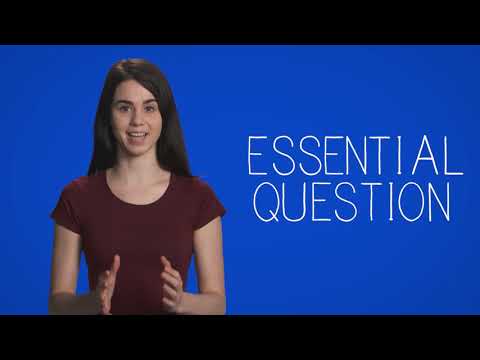 2
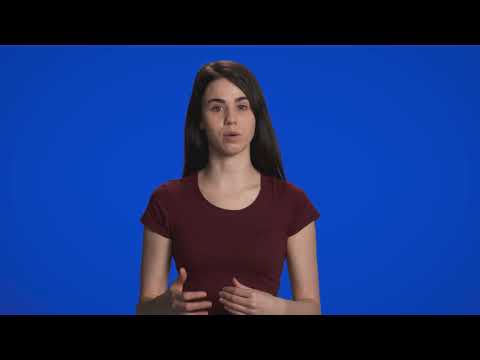 3
[Speaker Notes: Question Types]
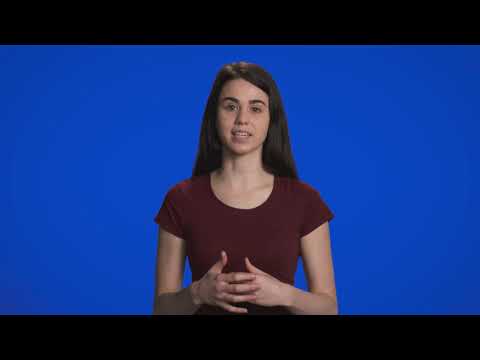 4
[Speaker Notes: Part A video]
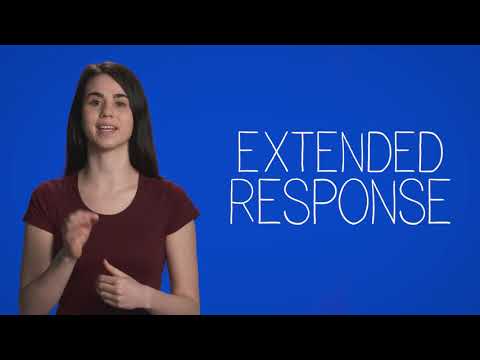 5
[Speaker Notes: Part B video]
So to review...
One overarching topic and essential question
Topic likely to do with Science or Social Studies

Part A includes non-fiction infographics and articles
Write an essay connecting the “readings” from Part A

In Part B choose between “information” & “expression”
“Information” is similar to Part A
“Expression” will include a story
Both options include a writing section
6
1.PART A
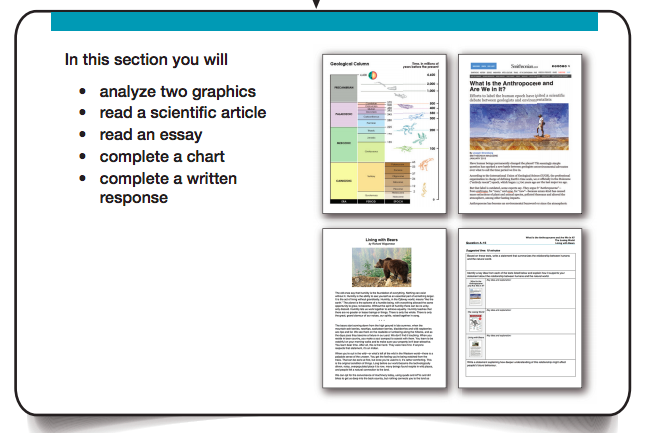 Title page tells you what you are expected to do
2 infographics
2 reading passages
Fill out essay planner (required!)
Write structured, multi-paragraph essay
7
A: Reading Comprehension
Very important to read all the questions carefully
Some are just normal multiple choice questions
BUT some require multiple answers:
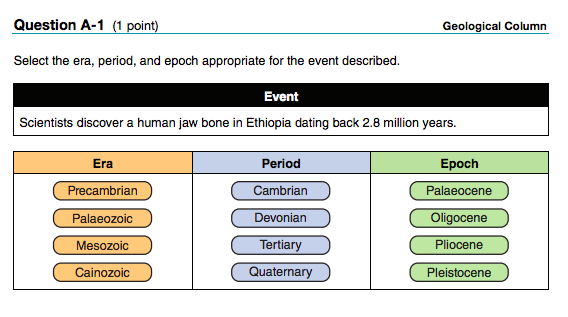 How many answers should be selected for this question?
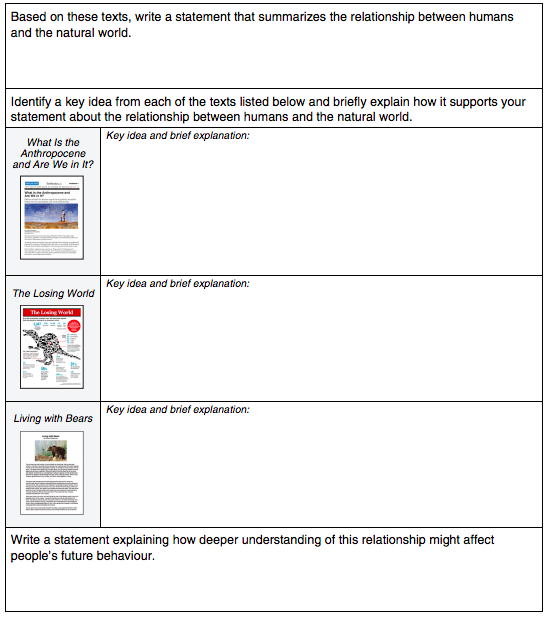 A: Graphic Organizer
Essentially, the essay planner
Notice how it’s broken down into sections → paragraphs of essay
Key Points:
Be concise! Point form!
Be specific! Do not summarize the whole article or infographic!

Remember to tie it back to your THESIS
9
A: Writing
Must be multi-paragraph essay
Follow the graphic organizer to help with structure
Ideal response:
Well-supported with quotes
Not just a summary of each reading
Shows clear link between readings
SYNTHESIZES: how do the readings all work together to prove your point!

PROOFREAD!
10
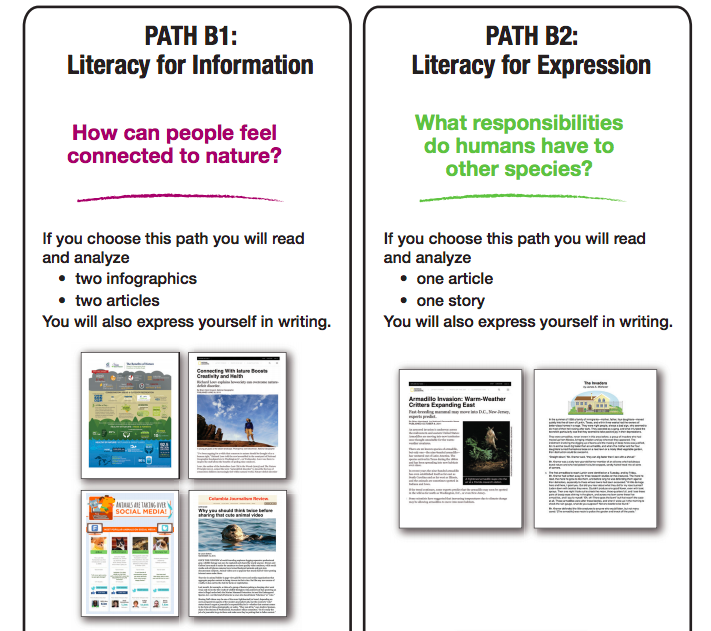 2.PART B
Title page tells you what the two choices include reading-wise
Both choices include a written section
The question at the top is what you’ll be writing about!
Pick to your strengths and interests
11
Part B: Writing
Freedom to choose format
Essay 
Fictional Story
Personal Memoir
Poem
Pick to your strengths and interests 
Ideal response is:
Unique
Insightful
Sophisticated 
I.e. if they want you to write about how to help the Earth, don’t just write about recycling. 

PROOFREAD!
12
Time Management
Up to 3 Hours provided, use it all
Suggested times on the assessment is for 2 hours
Suggested times below for 3 hours
13